Starter

Without using a calculator, work out:

30% of 90	 65% of 30	46% of 15

27		19.5		6.9
‘Per cent’ means ‘out of 100’
Examples
Use a calculator to work out:

30% of 90	 65% of 30	46% of 15
Checkpoint

Use a calculator to work out:

15% of 30
45% of 70
63% of 120		
34% of 32
72% of 92		
99% of 56
86% of 34
64.5% of 48
4.5
31.5
75.6
10.88
66.24
55.44
29.24
30.96
100%
Task

Increase 50 by 40%



Decrease 75 by 20%



Increase 45 by 63%
Decrease 67 by 37%
Decrease 82 by 14%
Increase 136 by 24%
Decrease 49 by 19%
Increase 88 by 56%
= 70



= 60



= 73.35
= 42.21
= 70.52
= 168.64
= 39.69
= 137.28
= 140%
100%
40%
20%
= 80%
100%
Stock Exchange Game

Make millions £££ or go bust!
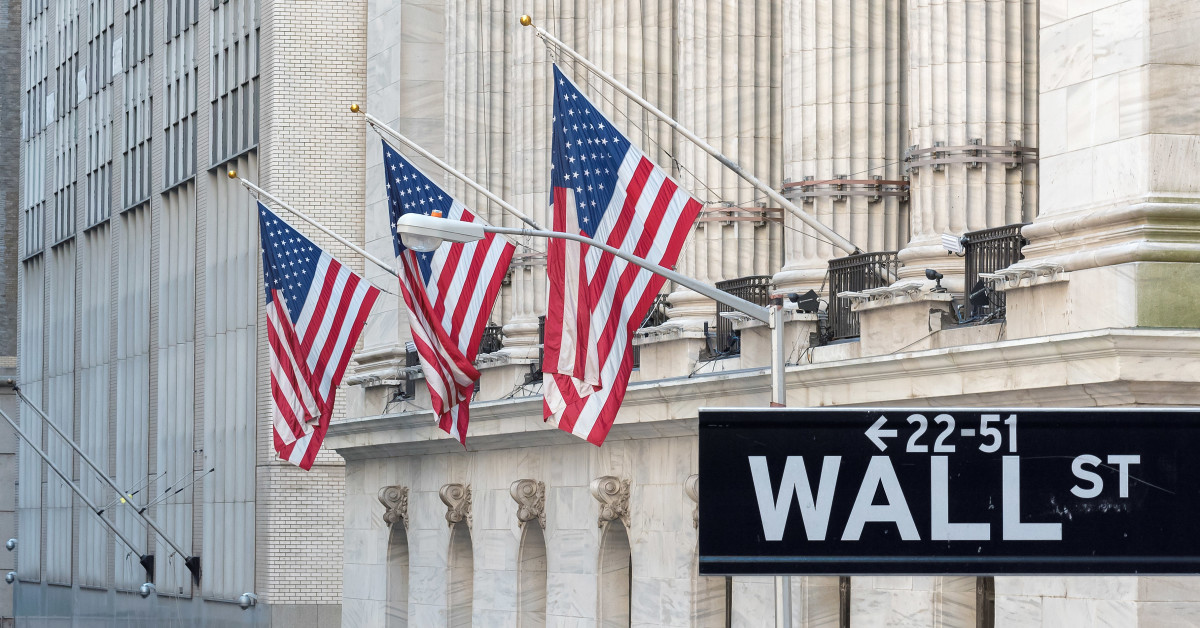 Choose your stocks, you have £100,000 to invest. Pick wisely!

Mrs Moosajee’s stationery shop
McDonalds
MC Wise and DJ Luck’s album
MathsWatch
webuyanycar.com

You can choose up to 3 stocks.

You can choose to save some in the bank to gain a guaranteed 5% increase per year.

Three series of events are going to happen and each will have an impact on the value of your stocks.

Will you win?!
Event 1
Event 2
Event 3
Stock Exchange Game

Are you a millionaire?
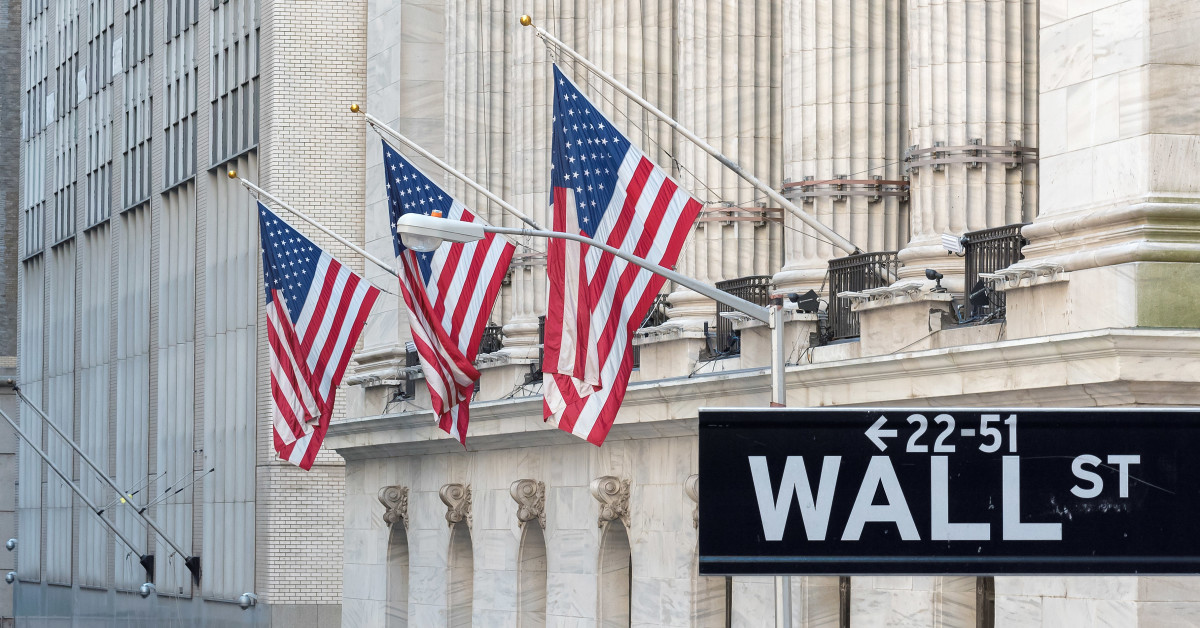